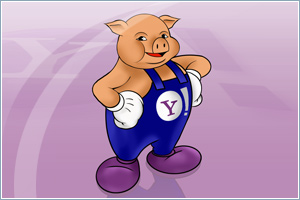 Pig Latin: A Not-So-Foreign Language For Data Processing
Chris Olston        Benjamin Reed
Utkarsh Srivastava
Ravi Kumar       Andrew Tomkins
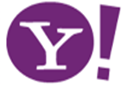 Research
Data Processing Renaissance
Internet companies swimming in data
E.g. TBs/day at Yahoo!

Data analysis is “inner loop” of product innovation

Data analysts are skilled programmers
Type of processing for data analysis	 [My Slide]
Ad-hoc

Large data sets

Scan oriented

offline
Map Reduce V.S. Data Warehousing [My Slide]
New Systems For Data Analysis
Map-Reduce

Apache Hadoop

Dryad
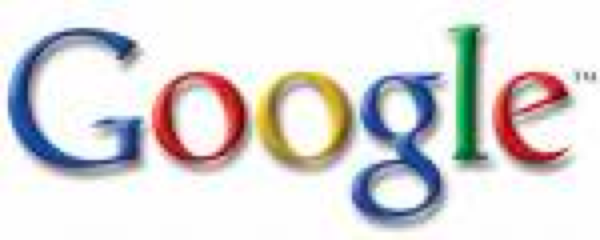 . . .
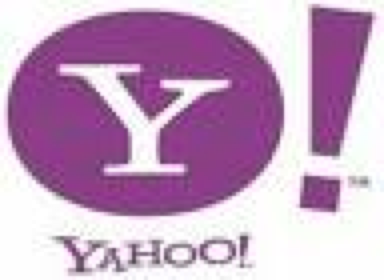 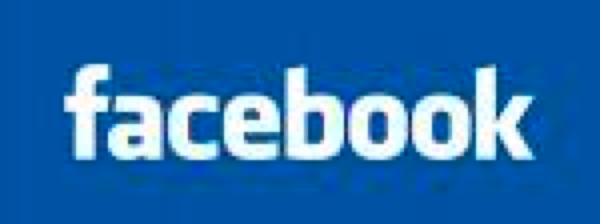 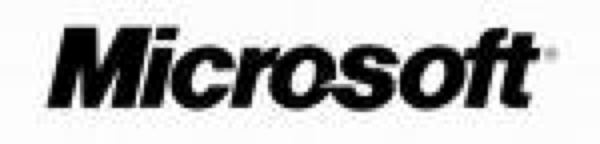 Pig Latin … what?	 [My slide]
Pig “Latin” is the declarative language

Pig is the system that compiles this language down into Map Reduce / Hadoop
Map-Reduce
Input
records
Output
records
map
reduce
map
reduce
SELECT key, F(value)
FROM Input
GROUP BY key
Just a group-by-aggregate?
Example Data Analysis Task
Find the top 10 most visited pages in each category
Visits
Url  Info
Data  Flow
Load Visits
Group by url
Foreach url
generate count
Load Url Info
Join on url
Group by category
Foreach category
generate top10 urls
In Pig Latin [My Slide … somewhat]
visits             = load ‘/data/visits’ as (user, url, time);
gVisits          = group visits by url;
visitCounts  = foreach gVisits generate url, count(visits);

urlInfo          = load ‘/data/urlInfo’ as (url, category, pRank);
visitCounts  = join visitCounts by url, urlInfo by url;

gCategories = group visitCounts by category;
topUrls = foreach gCategories generate top(visitCounts,10);

store topUrls into ‘/data/topUrls’;
Operate Directly over files, 
Optional Schema
Track Progress, 
High level (the WHAT not HOW)
Step-by-step Procedural Control
Target users are entrenched procedural programmers
The step-by-step method of creating a program in Pig is much cleaner and simpler to use than the single block method of SQL. It is easier to keep track of what your variables are, and where you are in the process of analyzing your data.
Jasmine Novak
Engineer, Yahoo!
With the various interleaved clauses in SQL, it is difficult to know what is actually happening sequentially. With Pig, the data nesting and the temporary tables get abstracted away. Pig has fewer primitives than SQL does, but  it’s more powerful.
David Ciemiewicz
Search Excellence, Yahoo!
Automatic query optimization is hard 
 Pig Latin does not preclude optimization
[Speaker Notes: used to programming and or scripting languages]
Nested Data Model
Pig Latin has a fully-nestable data model with:
Atomic values, tuples, bags (lists), and maps

 


More natural to programmers than flat tuples
finance
yahoo ,
email
news
Compilation into Map-Reduce
Every group or join operation forms a map-reduce boundary
Map1
Load Visits
Group by url
Reduce1
Map2
Foreach url
generate count
Load Url Info
Join on url
Reduce2
Map3
Group by category
Other operations pipelined into map and reduce phases
Reduce3
Foreach category
generate top10(urls)
Other Constructs [My Slide]
LOAD 
	queries = LOAD `query_log.txt‘ USING myLoad() AS (userId, queryString, timestamp);

FOREACH, GENERATE
	expanded_queries = FOREACH queries GENERATE userId, expandQuery(queryString);

FILTER
	real_queries = FILTER queries BY NOT isBot(userId);

FLATTEN
	map_result = FOREACH input GENERATE FLATTEN(map(*));

STORE
	STORE query_revenues INTO `myoutput‘ USING myStore();
COGROUP [my slide]
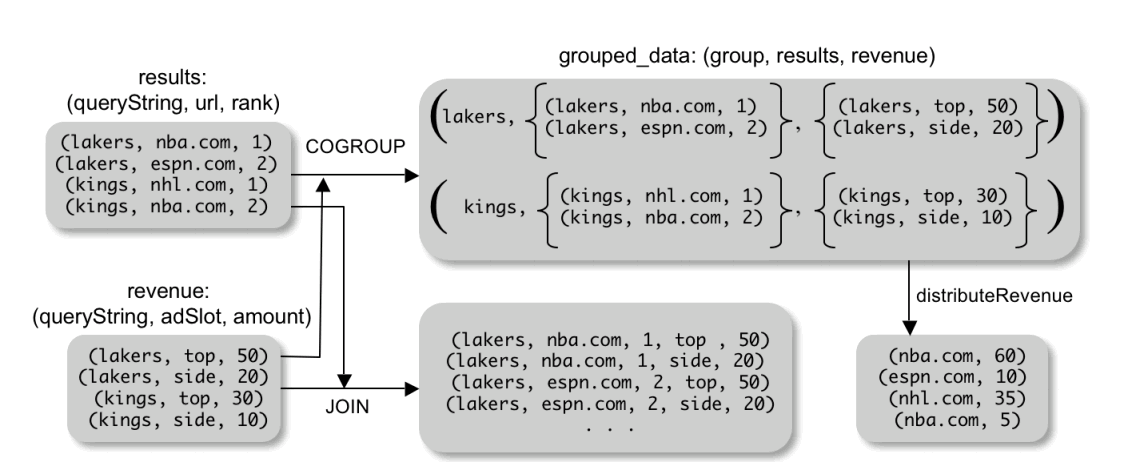 If you want to aggregate top differently and side differently, this can
Be done here. 

Cumbersome in SQL
Pig Pen
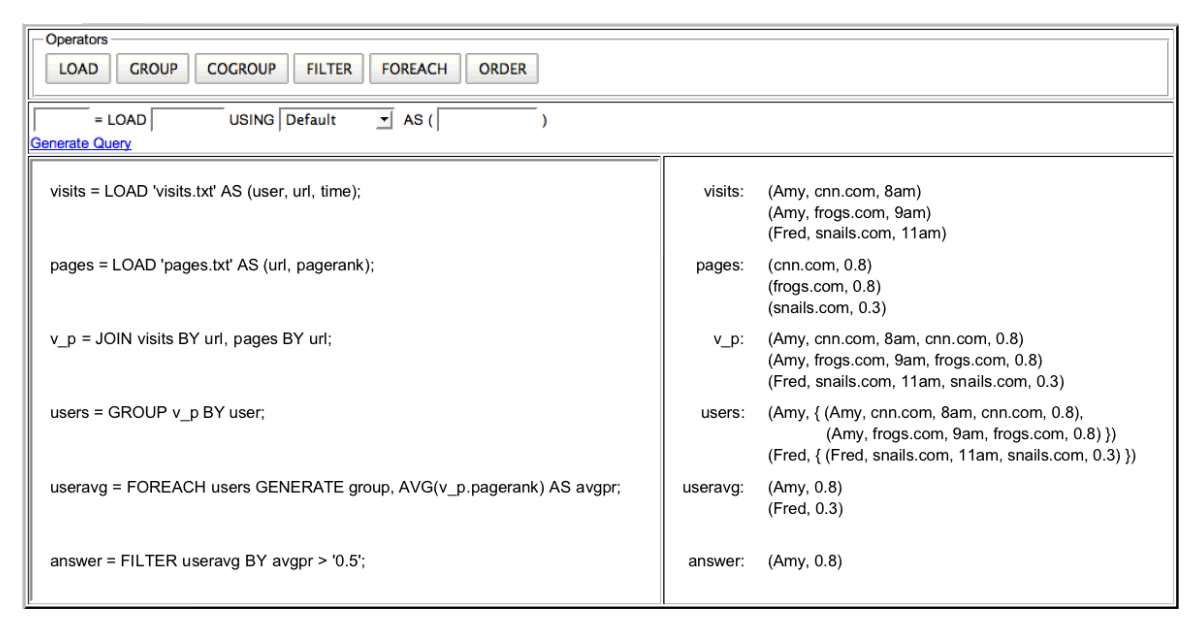 Discussion
Not great for any kind of matrix/graph operations

Didn’t mention how PIG can be scripted
Useful for redoing processing

The process of obtaining the sandbox dataset is interesting